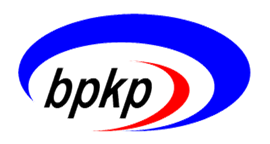 BADAN PENGAWASAN KEUANGAN DAN PEMBANGUNAN
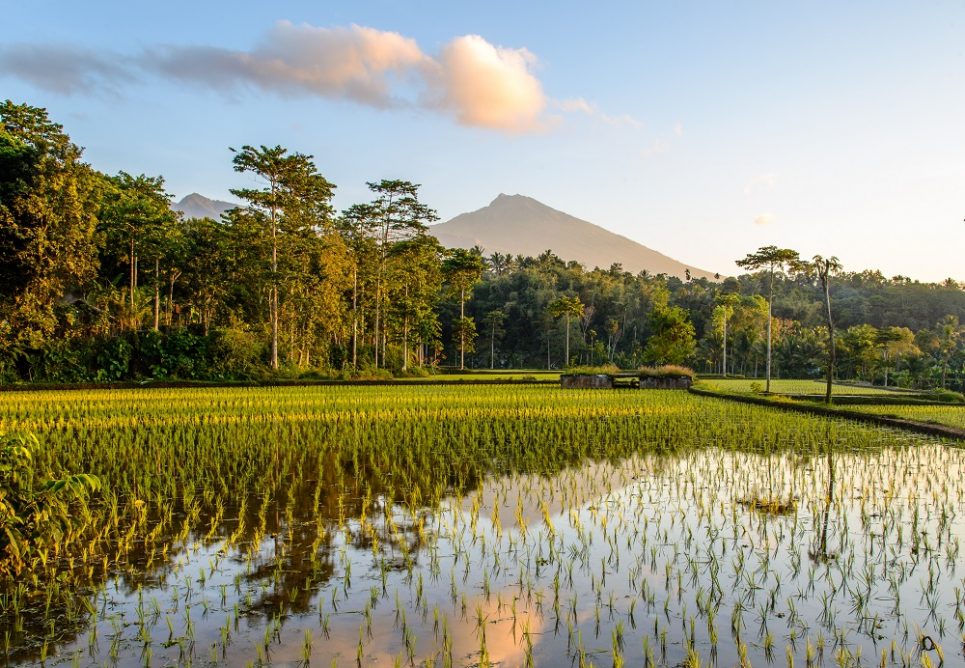 Deputi Bidang Pengawasan Penyelenggaraan Keuangan Daerah
MITIGASI & Pengawasan Pengelolaan Keuangan di Organisasi masyarakat (Pejuang Muda)
Albertus Agus Windarto, SE,MM,CFrA
Auditor Madya pada
DIREKTORAT PENGAWASAN AKUNTABILITAS KEUANGAN, PEMBANGUNAN, DAN 
TATA KELOLA PEMERINTAHAN DESA
JAKARTA   -  18 OKTOBER  2021
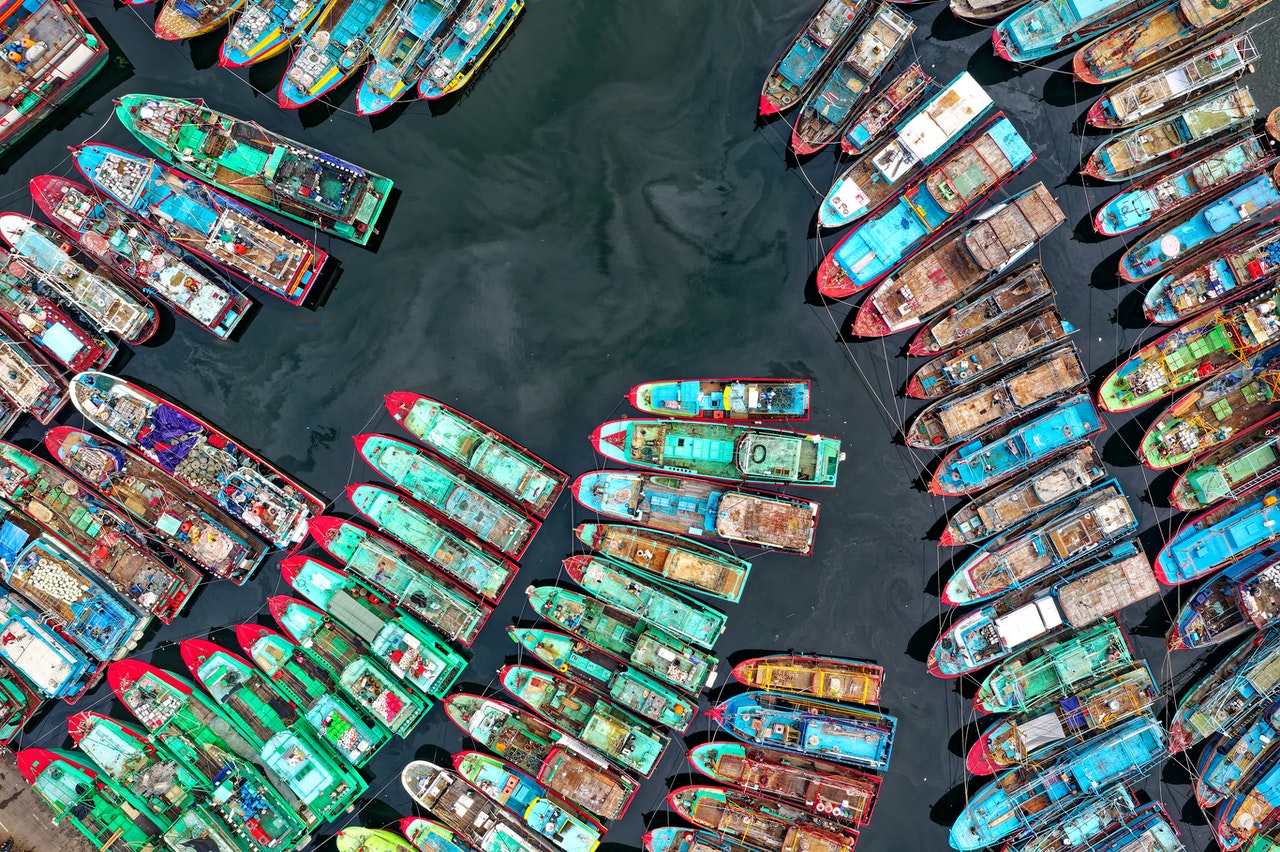 PEJUANG MUDA
Untuk mewujudkan visi tersebut, ada tiga koridor besar yang diusulkan, antara lain: Konsep, Bentuk Program, Branding & Pengemasan
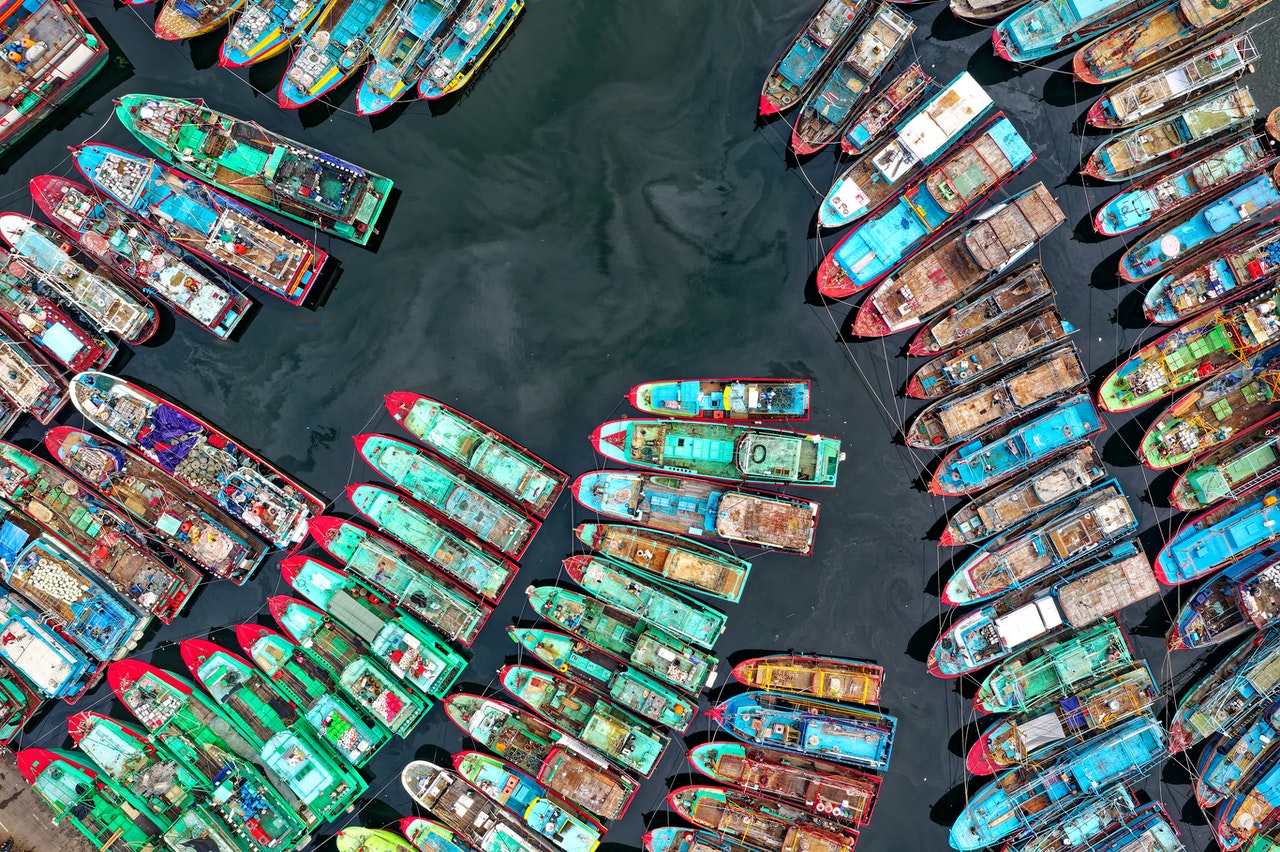 PRINSIP PROGRAM
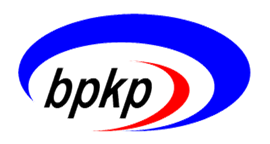 Program Pejuang Muda perlu berpegang pada value yang relevan untuk perkembangan mahasiswa dan perubahan sosial di masyarakat.
Prinsip implementasi Program Pejuang Muda antara lain:
Inklusif
Kolaboratif
Berdampak
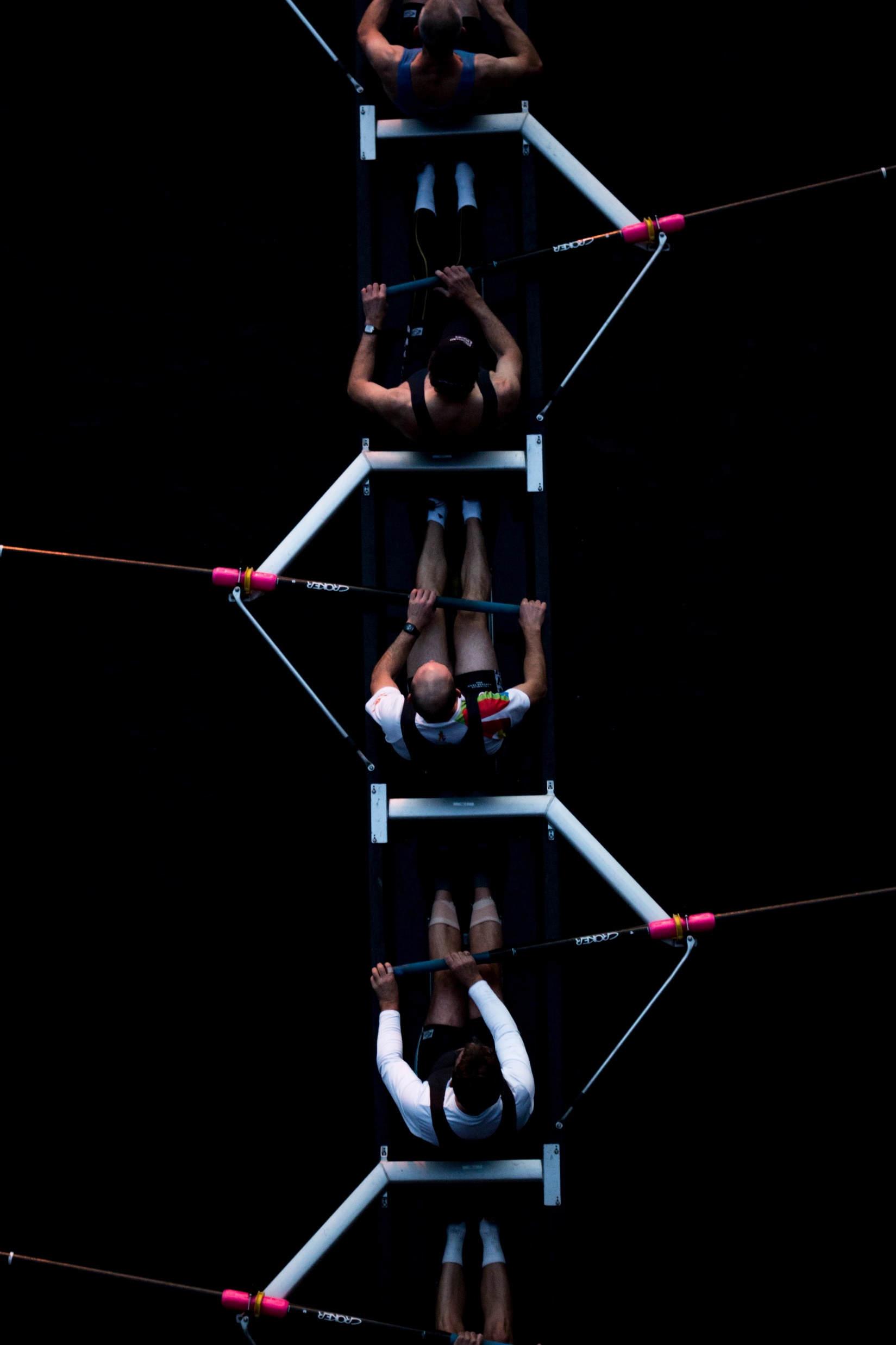 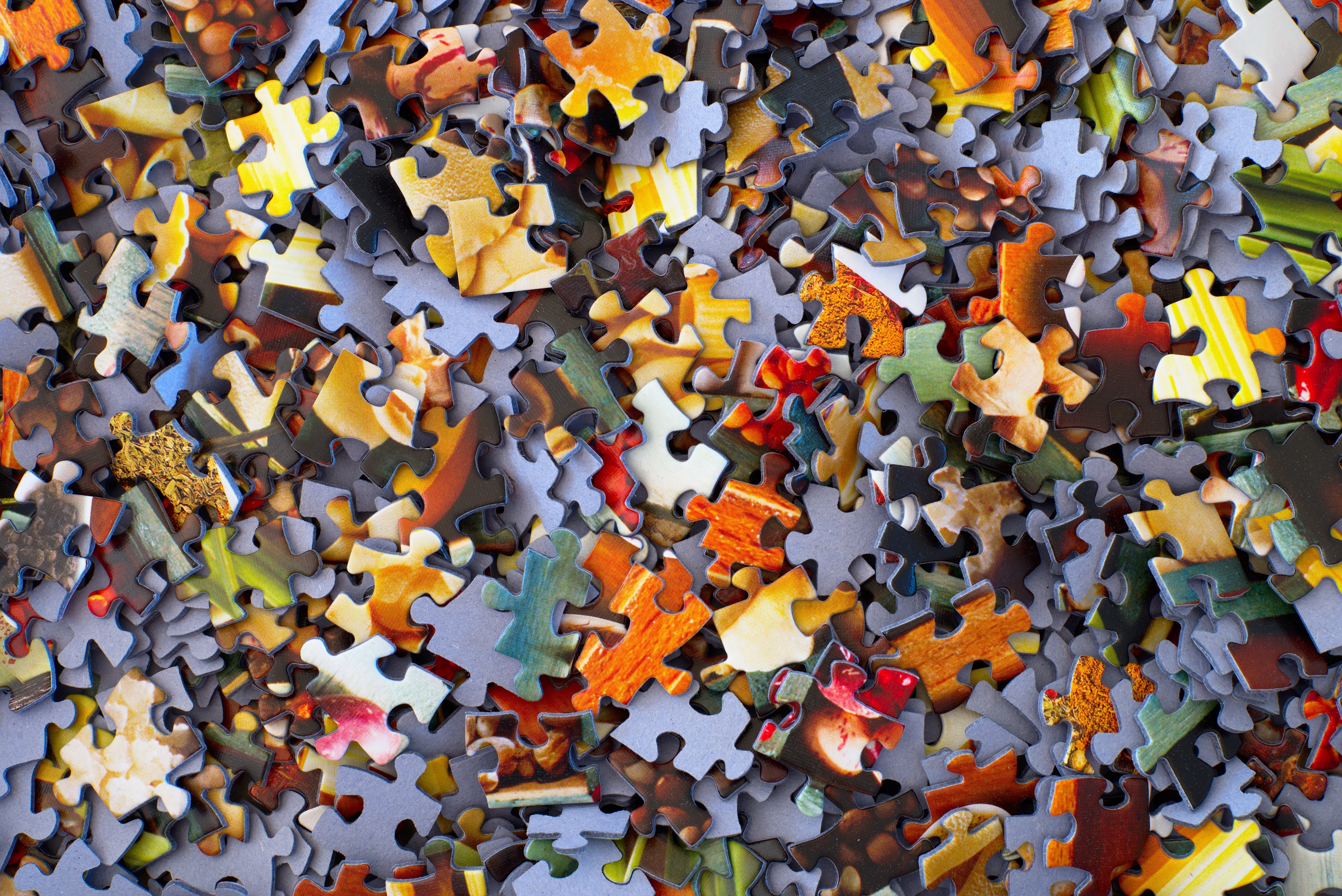 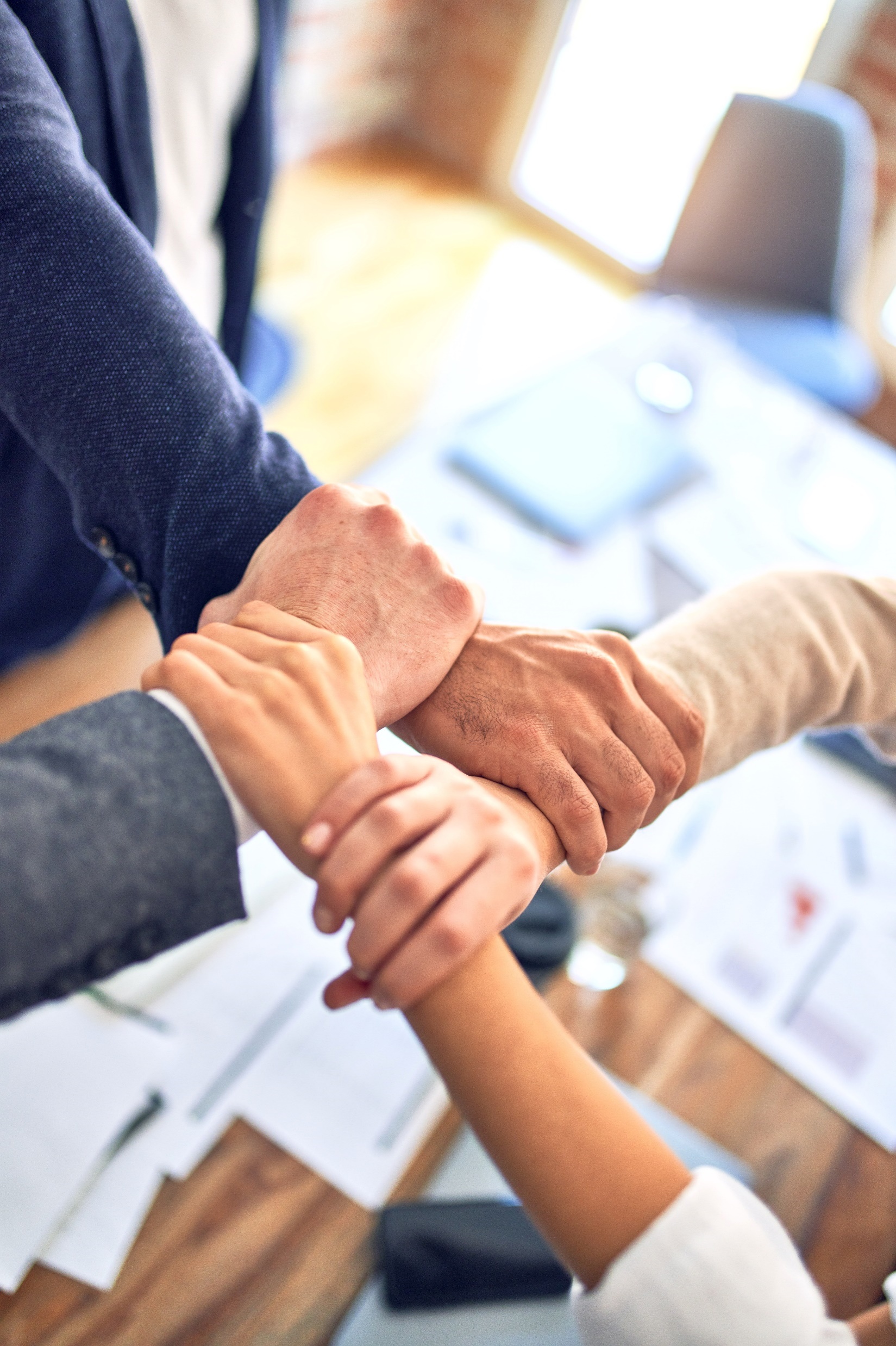 Konkret, focus, dan terukur
Menggerakkan banyak pihak untuk bersolidaritas
Melibatkan warga, penggerak lokal, balai, panti sosial untuk memberi dampak lebih
Fokus Pada 5 Program Utama. 
Prinsip tersebut diwujudkan dalam dua bentuk konkret aktivitas Pejuang Muda: Blended Activity (Offline & Online)
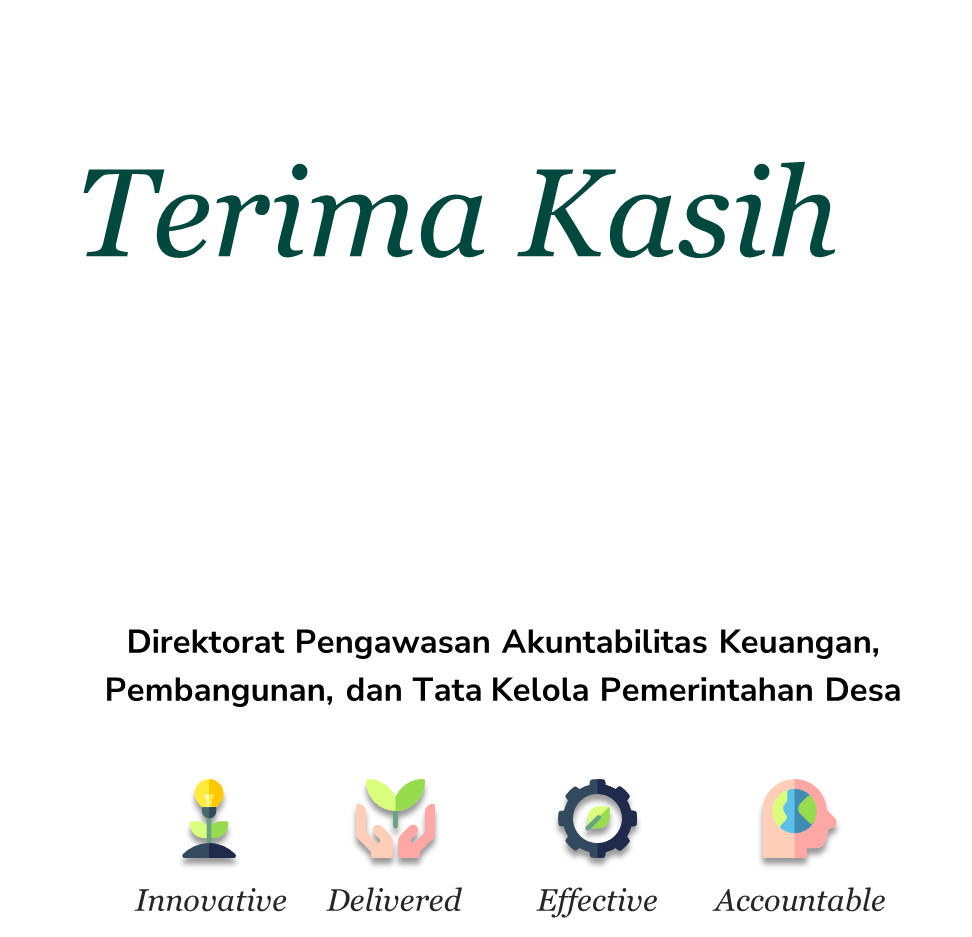 KONSEP PEJUANG MUDA
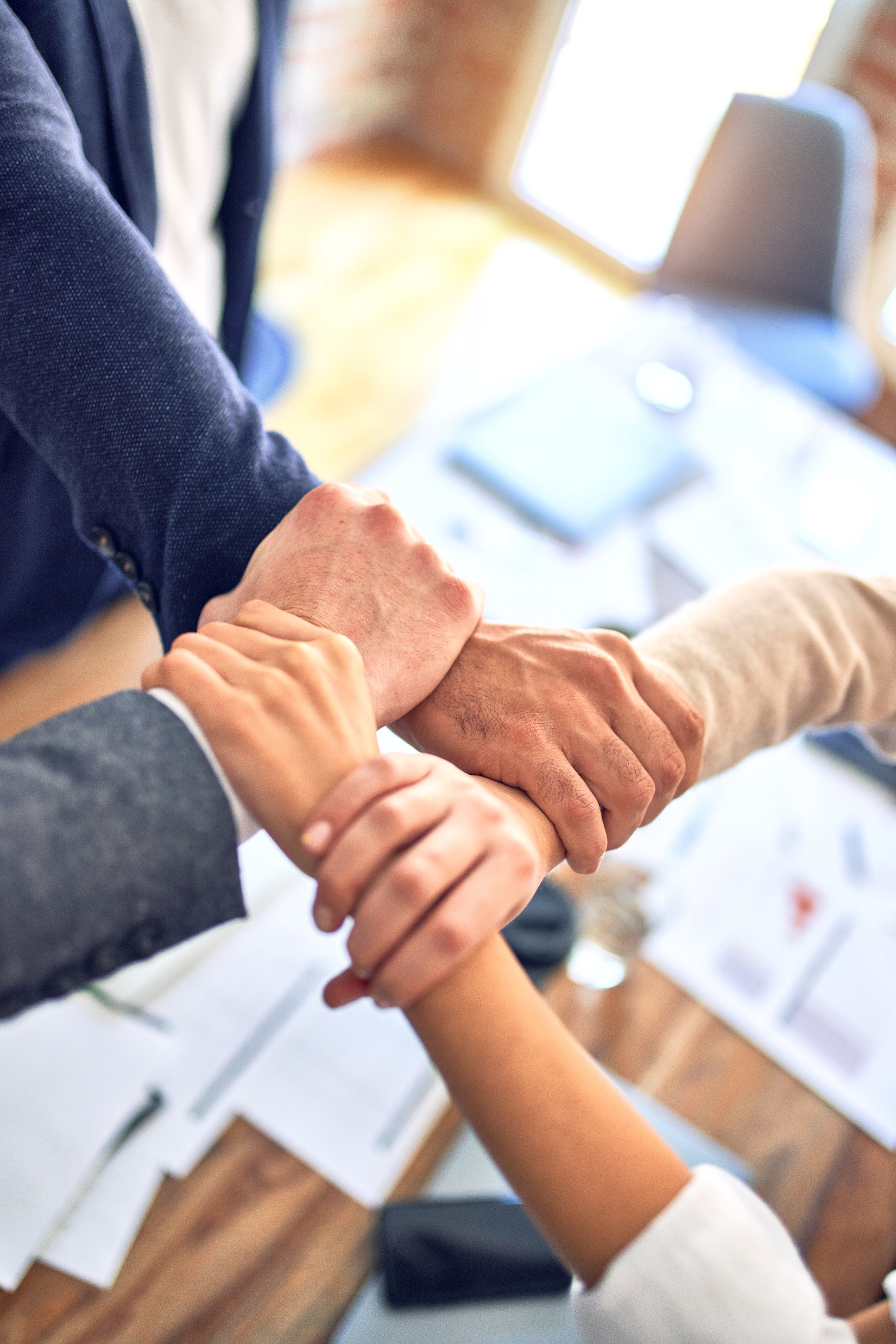 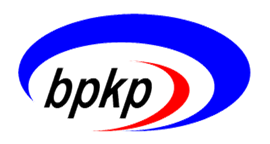 Pejuang Muda adalah laboratorium sosial bagi para mahasiswa mengaplikasikan ilmu dan pengetahuannya untuk memberi dampak sosial secara konkret. Melalui program setara 20-22 SKS ini, mahasiswa akan ditantang untuk belajar dari warga sekaligus berkolaborasi dengan Pemerintah Daerah, pemuka masyarakat, tokoh agama setempat serta seluruh stakeholder penggerak sosial di daerah.
Ruang lingkup kerja mahasiswa dalam Pejuang Muda

Mahasiswa turun langsung ke daerah yang membutuhkan bantuan
Mahasiswa akan berkolaborasi (magang) di Kementerian Sosial untuk mendukung program-programnya
Bersama Kementerian Sosial, mahasiswa akan merancang dan mengeksekusi program sosial yang relevan untuk daerah tersebut
Mahasiswa juga akan merancang digital campaign untuk mendukung program sosial yang dijalankan
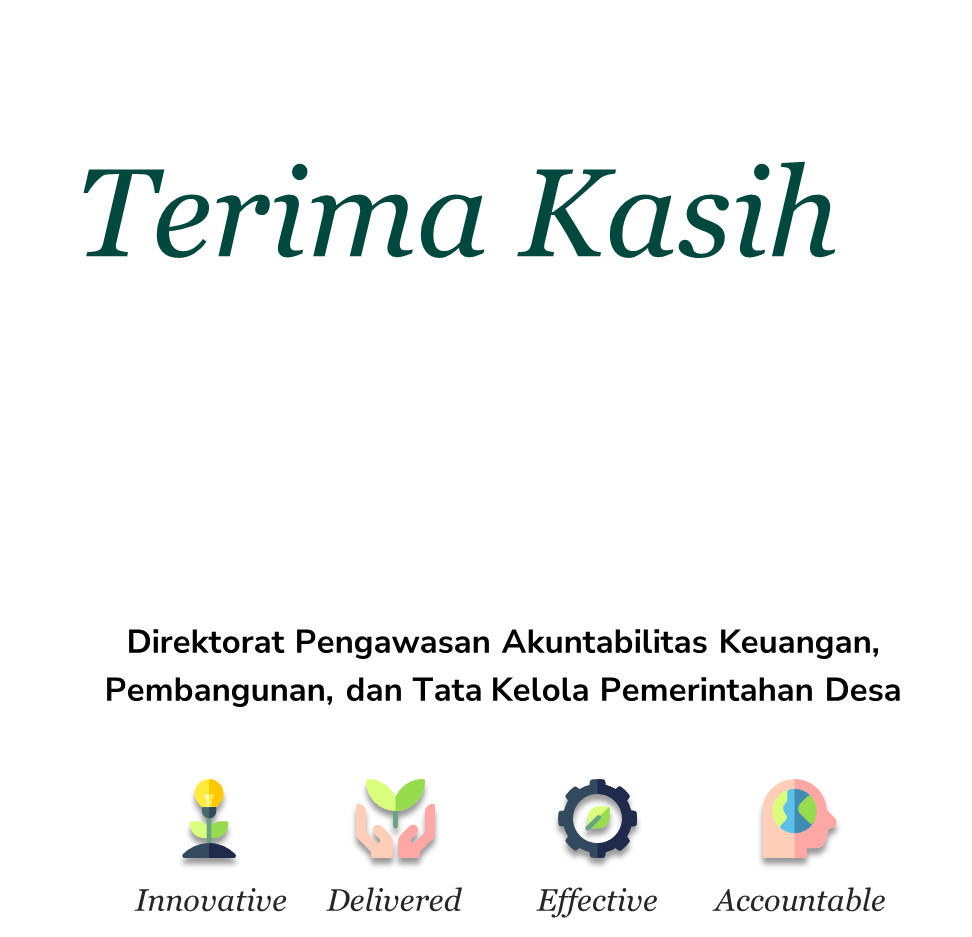 Kategori Program yang disasar Pejuang Muda
Kategori-kategori program antara lain: 
Pengembangan Program Bantuan Sosial, 
Pengembangan bantuan sosial yang berkelanjutan. Plus, kegiatan memverifikasi dan validasi (quality assurance) penerima bantuan sosial dan sembako.
 
2. Pemberdayaan Fakir Miskin dan Lansia,
Inovasi program sosial untuk membantu fakir miskin dan atau lansia.
 
3. Pola Hidup Sehat dan Kesehatan Lingkungan
Pengembangan program kesehatan lingkungan bagi masyarakat kurang mampu serta memperkuat gaya hidup sehat di seluruh level masyarakat.
 
4. Fasilitas untuk Kepentingan Umum 
Pembangunan fasilitas untuk kepentingan umum di wilayah pasca bencana (Nusa Tenggara Timur) seperti micro-hydro, rutilahu dan community center.
 
5. Social Entrepreneurship (Pahlawan Ekonomi)
Identifikasi sumber daya setempat, potensi pasar, dan transformasi sosiokultural yang diperlukan
Aktivitas Off-line Pejuang Muda
Aktifitas Offline atas 5 Program
Inisiatif
Perencanaan dan manajemen
Menghadapi ketidak pastina, ketidakjelasan, Risiko
Bekerja dengan orang lain/pihak lain
Belajar dari pengalaman
Aktivitas On-line Pejuang Muda
Konsep
Mahasiswa tidak hanya terjun langsung ke lapangan, tapi juga menjadi jembatan bagi daerah dan publik luas yang tergerak membantu. Aktivitas online dibuat agar program lebih inklusif karena penggerak perubahan tidak hanya mahasiswa tapi juga publik luas yang tergerak membantu. 
Objective
Mewadahi bantuan dari publik luas untuk mengakselerasi perubahan di daerah Pejuang Muda. 
 
Bentuk Konkrit
Mahasiswa membuat digital campaign untuk mendukung programnya. Melalui digital campaign ini, mahasiswa bisa mengajak publik untuk berdonasi membantu program yang akan mereka jalankan.
KOMUNIKASI PEJUANG MUDA
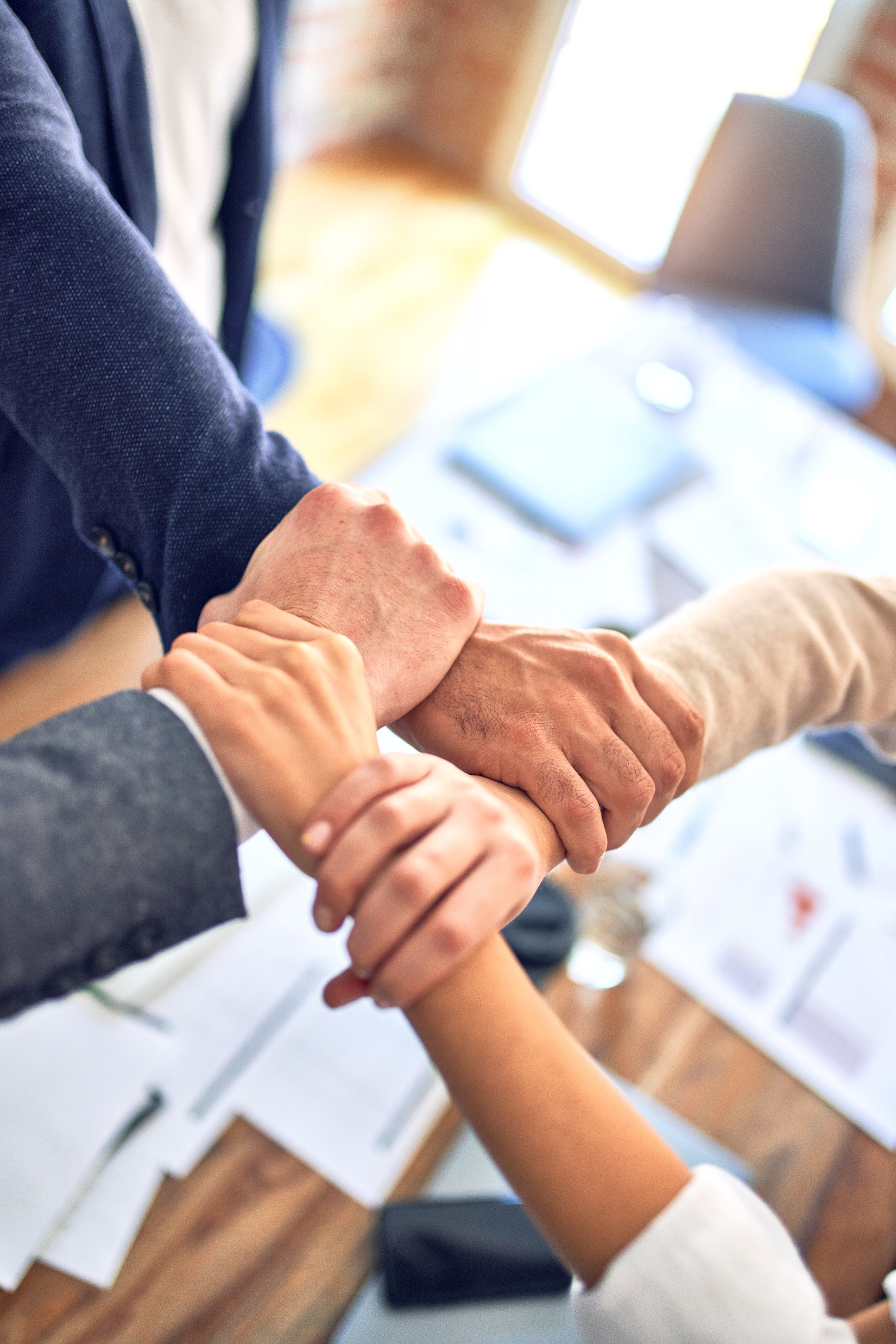 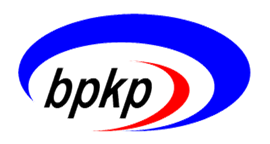 Pesan & tampilan Pejuang Muda perlu relevan dengan mahasiswa yang berasal dari generasi Z, maka cara mengomunikasikan Pejuang Muda menjadi sangat penting.
Key Message
Pejuang Muda adalah kesempatan emas bagi mahasiswa untuk membuat perubahan nyata di masyarakat.

Supporting message:
Mahasiswa belajar langsung dengan Kementerian Sosial
Mahasiswa berjejaring dengan beragam individu dan komunitas yang beragam
Mahasiswa turun langsung ke daerah yang membutuhkan bantuan
Amplifier
Kementerian Sosial diperkuat Brand Ambassador untuk mempromosikan program ini.

Konsepnya adalah influencer yang berprestasi dan memberi dampak perubahan sosial akan menceritakan mengenai program Pejuang Muda di media sosial mereka.
Saluran Komunikasi
Mensos mengkomunikasikan Pejuang Muda di channel digital yang relevan dengan konsumsi mahasiswa saat ini.

Contoh:
Wawancara di channel Youtuber
Podcast
Live IG dengan Influencer
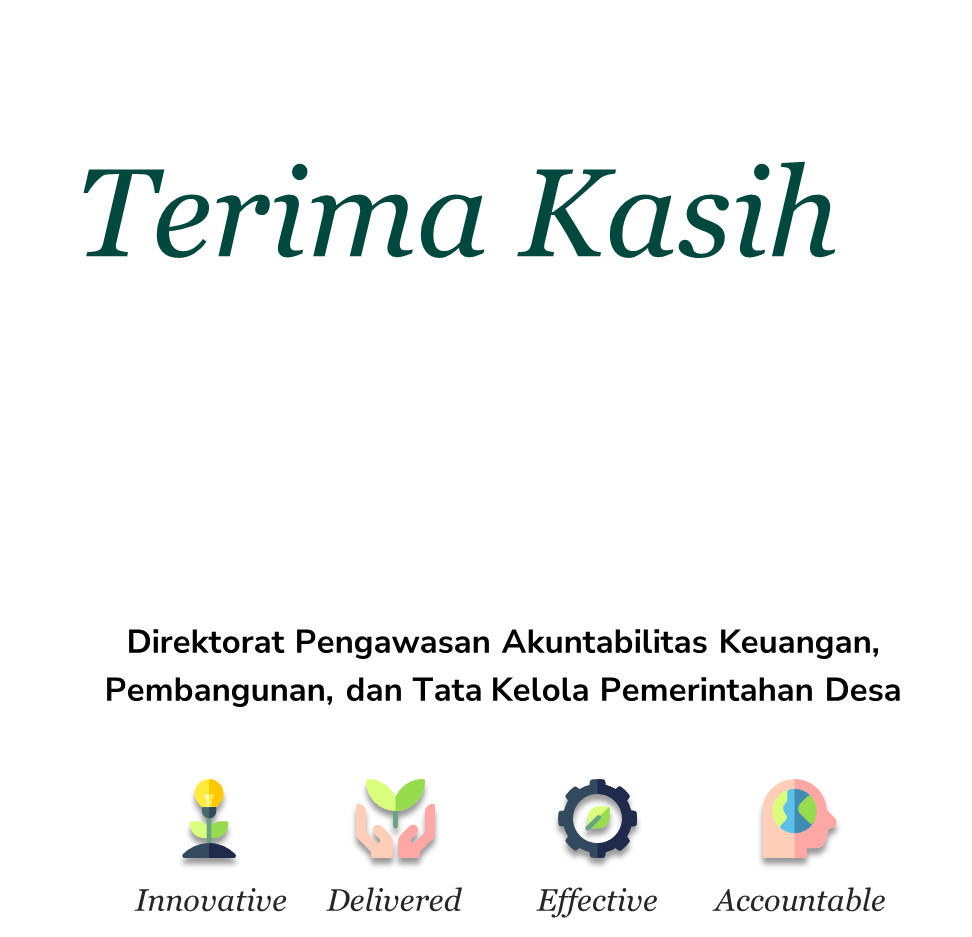 PRINSIP PROGRAM
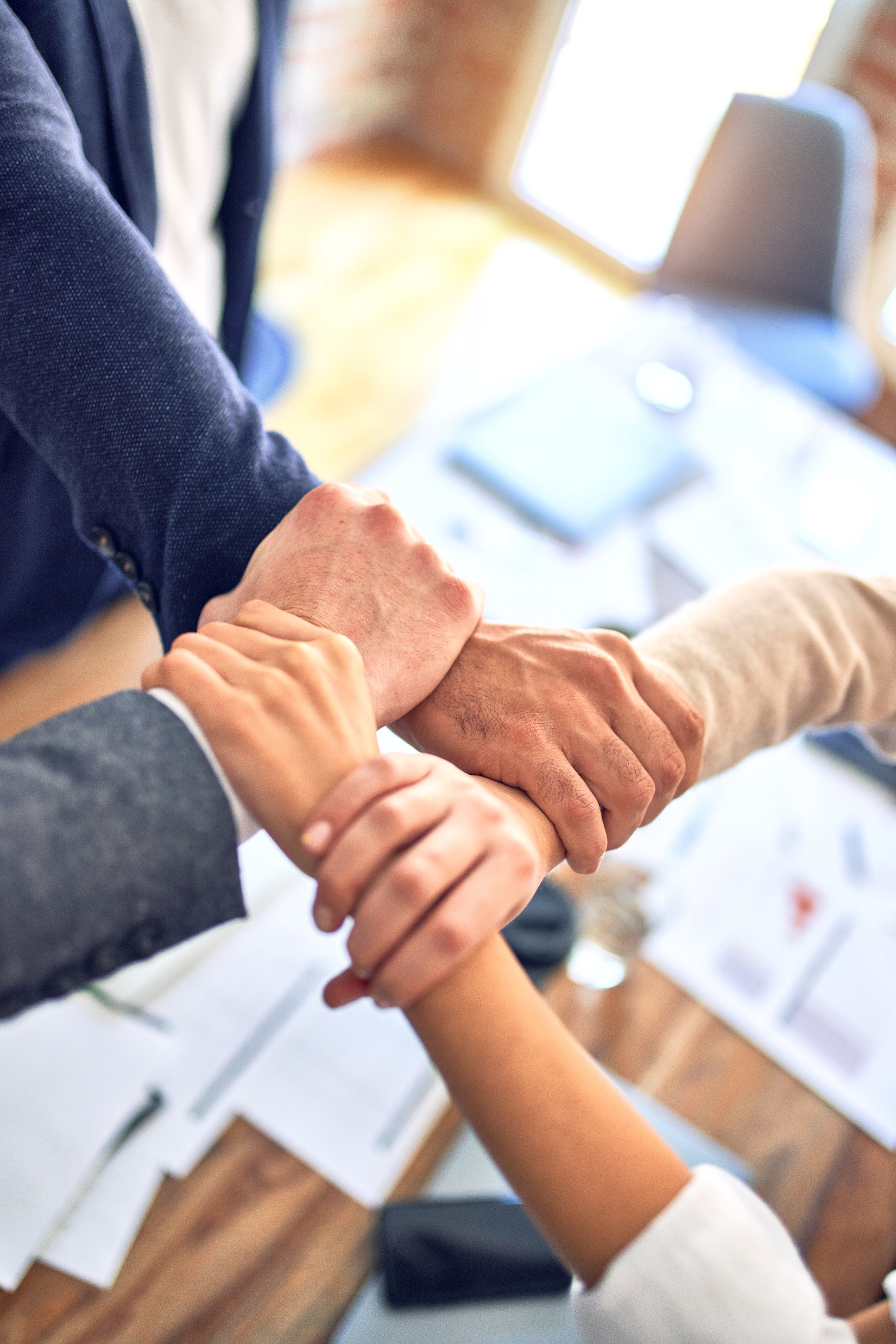 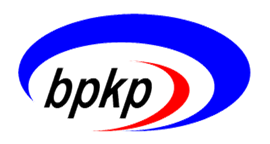 Program Pejuang Muda perlu berpegang pada value yang relevan untuk perkembangan mahasiswa dan perubahan sosial di masyarakat.
Prinsip implementasi Program Pejuang Muda antara lain: - Berdampak - Konkret, fokus, dan terukur - Inklusif - Menggerakkan banyak pihak untuk bersolidaritas - Kolaboratif - Melibatkan warga, penggerak lokal, balai, panti sosial untuk memberi dampak lebih
Prinsip tersebut diwujudkan dalam dua bentuk konkret aktivitas Pejuang Muda:

Fokus pada Program Utama
Blended Activity (Offline & Online)
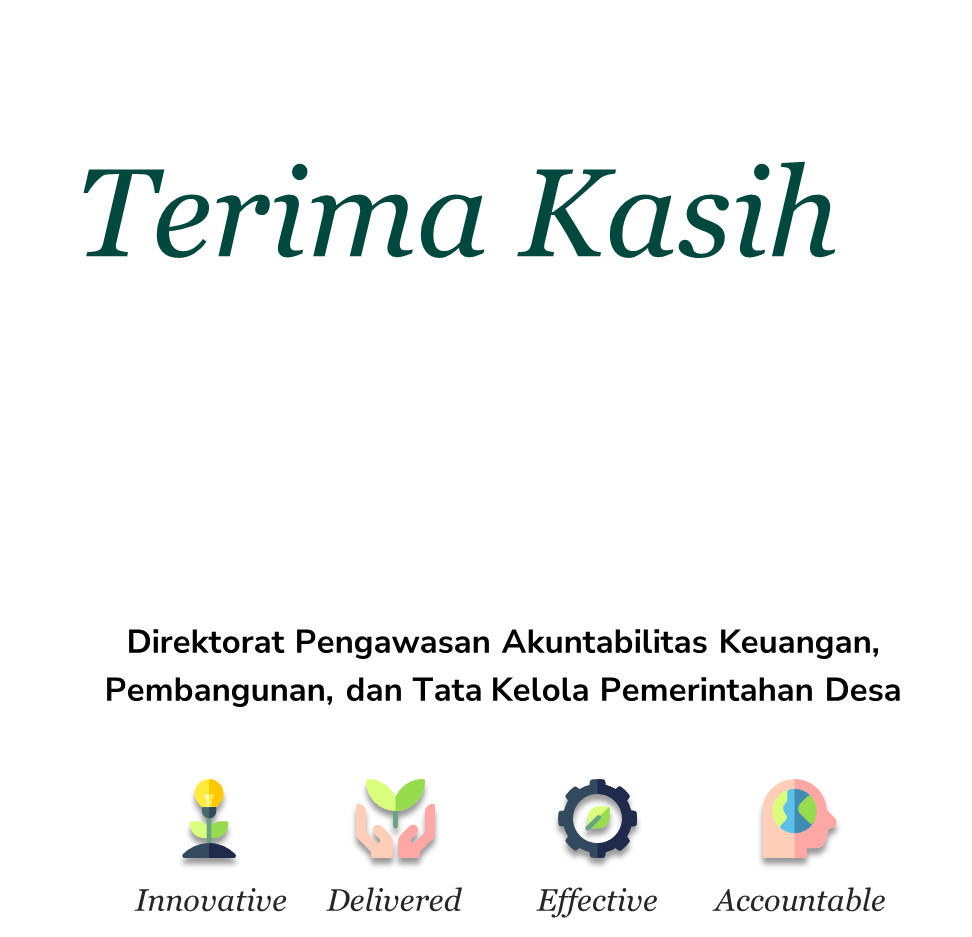 FOKUS PROGRAM
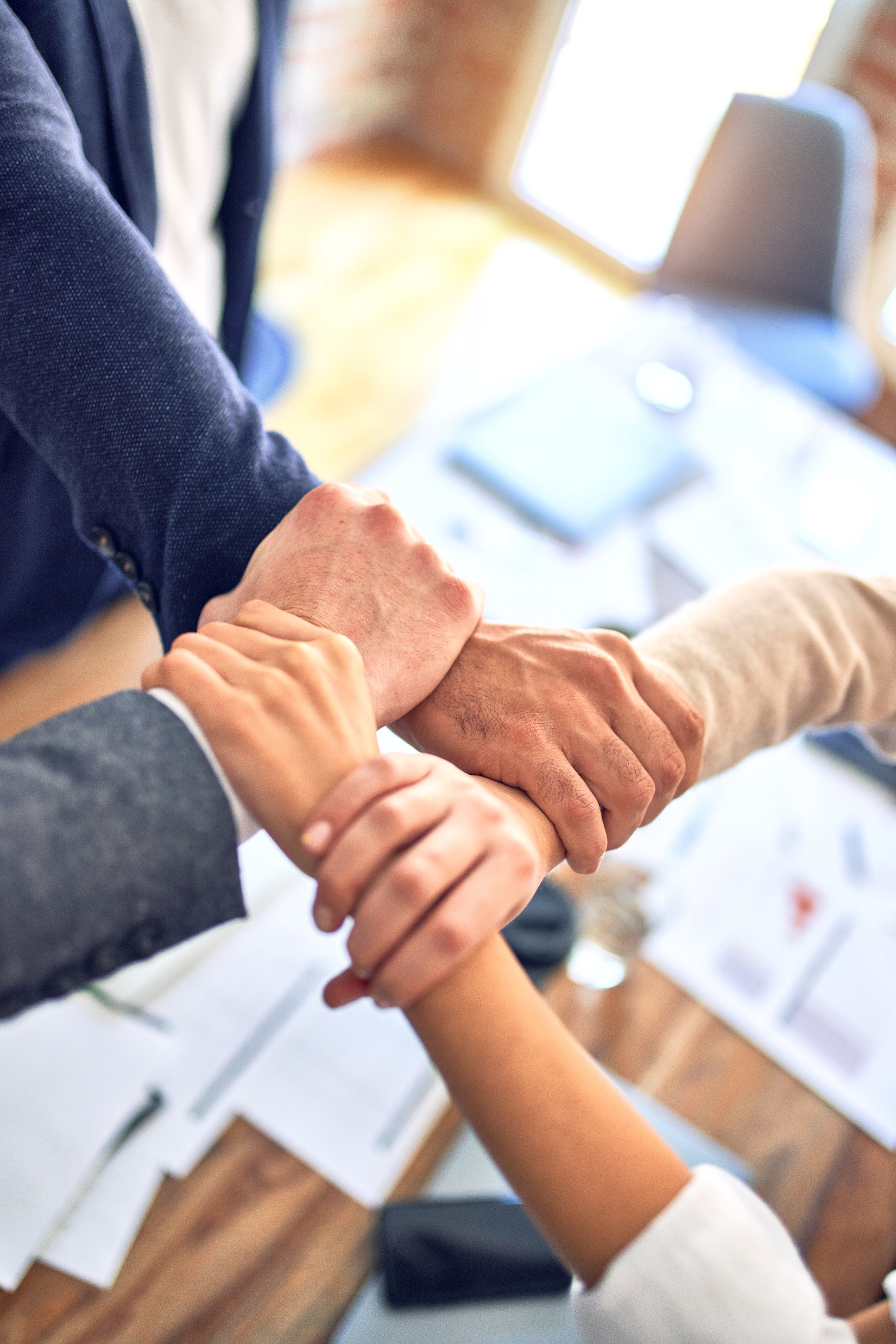 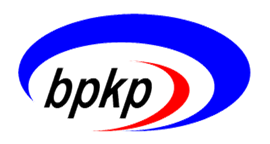 Social Entrepreneurship (Pahlawan Ekonomi) 

Usaha pengentasan kemiskinan dan penyelesaian masalah sosial melalui konsep pemberdayaan sosial bagi fakir miskin dan lansia
Di daerah Pasca-Bencana Di kantong kemiskinan Di komunitas adat terpencil Di seluruh Nusantara
Mahasiswa berperan sebagai agen perubahan sosial, melalui kegiatan (1) pemetaan masalah; 
(2) identifikasi alternatif solusi; 
(3) formulasi solusi terbaik; 
(4) perencanaan sumber daya dan capaian; 
(5) pengerahan peran serta elemen masyarakat; 
(6) implementasi dan pelaporan serta pengukuran dampak
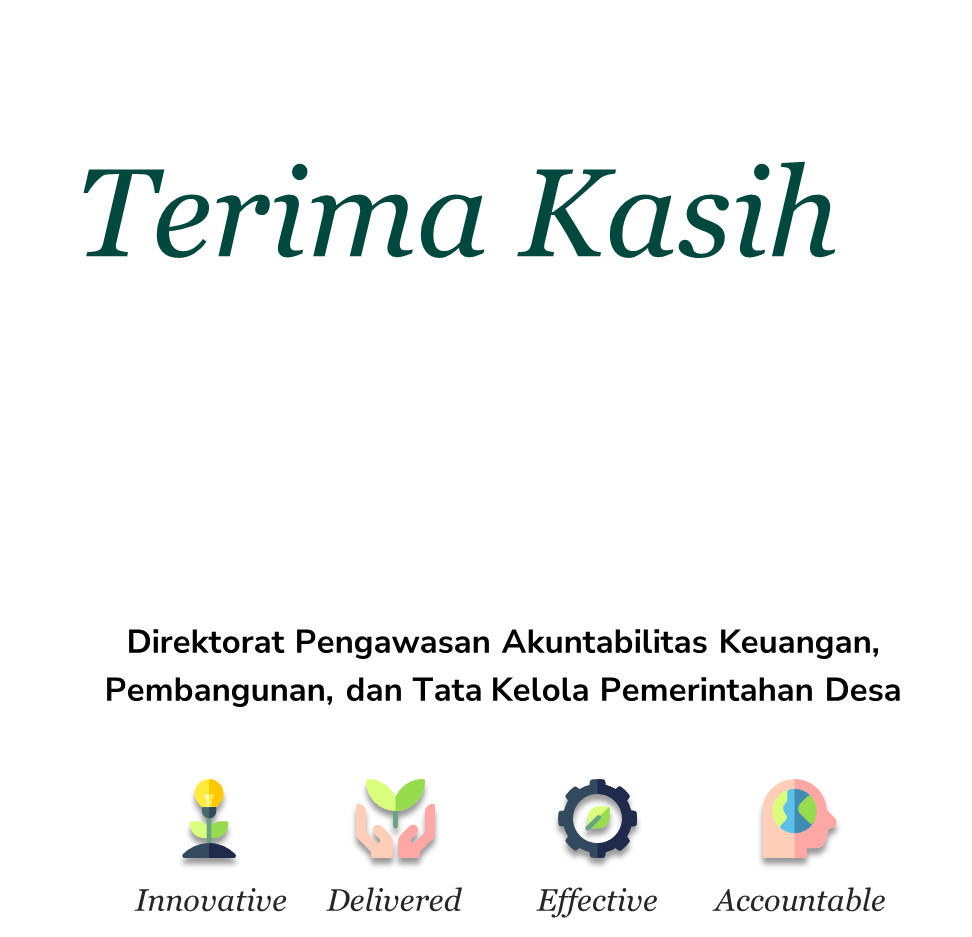 CONTOH KATEGORI PROGRAM
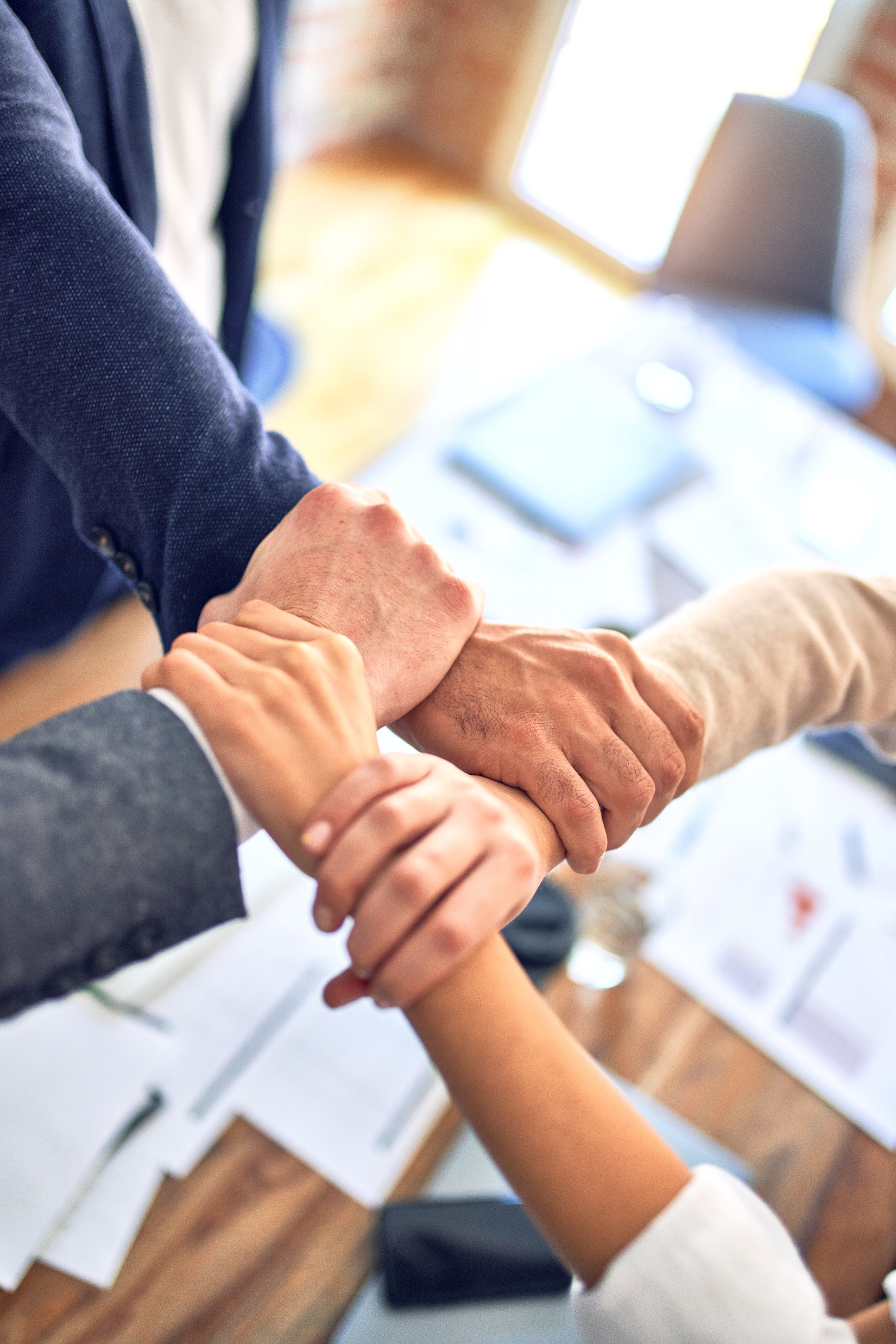 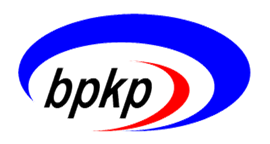 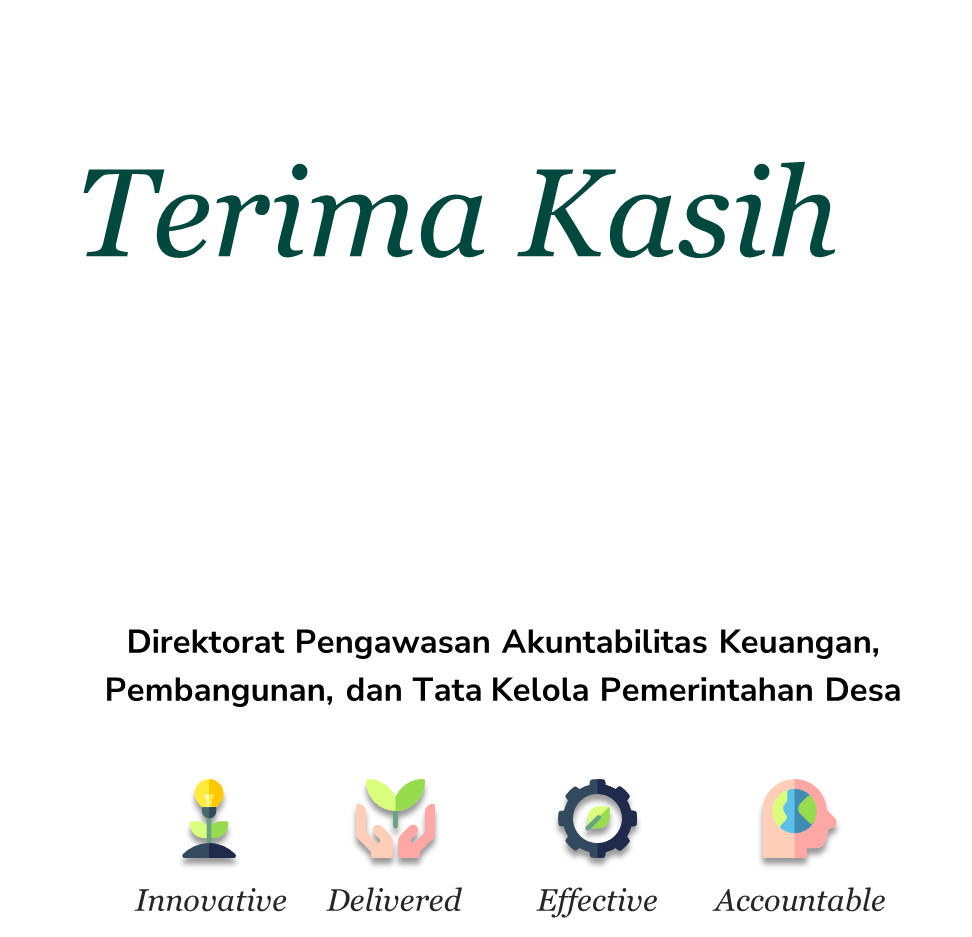 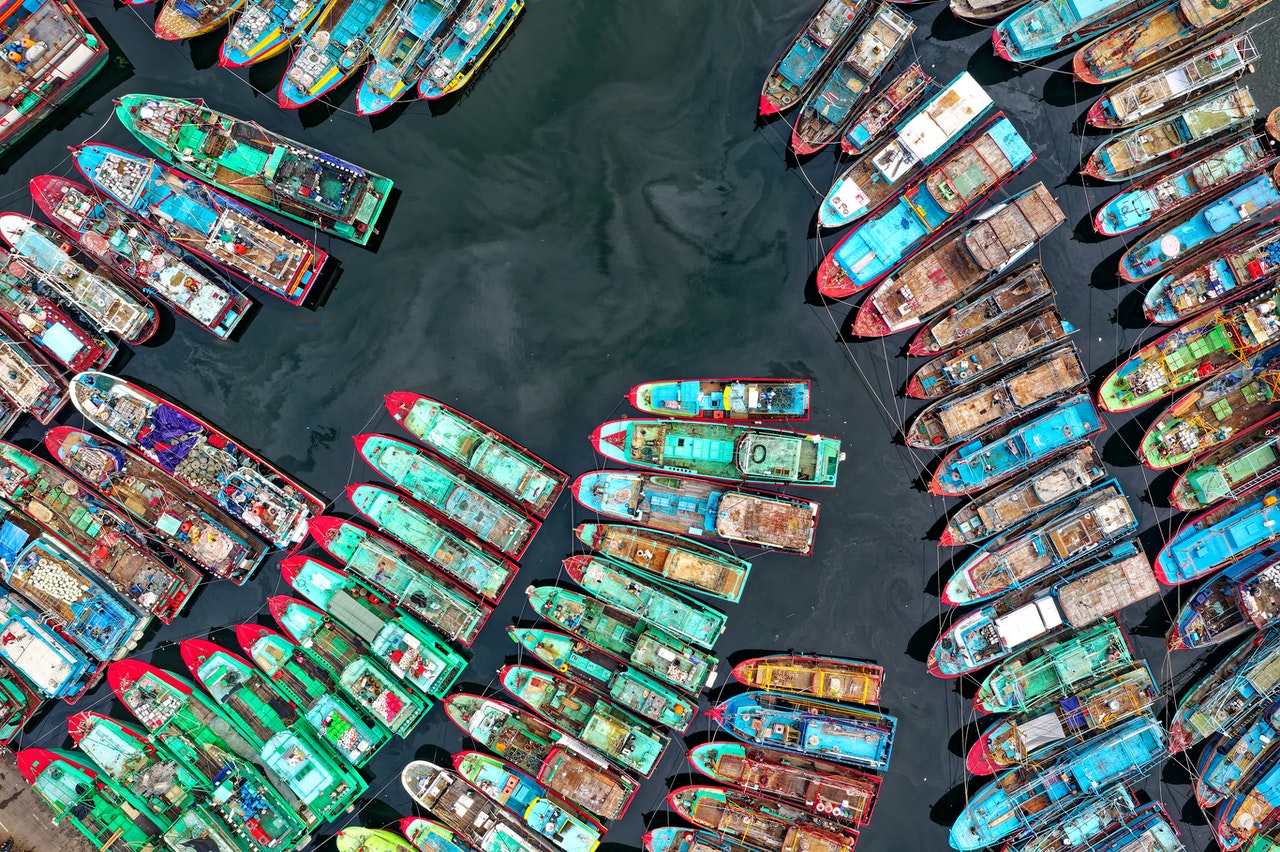 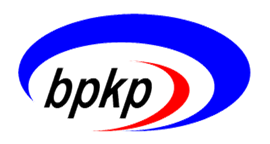 KEUANGAN NEGARA (UU 17/2003)
Keuangan Negara adalah semua hak dan kewajiban negara yang dapat dinilai dengan uang, serta segala sesuatu baik berupa uang maupun berupa barang yang dapat dijadikan milik negara berhubung dengan pelaksanaan hak dan kewajiban tersebut
Pasal 3 (1) 
Keuangan Negara dikelola secara tertib, taat pada peraturan perundang-undangan, efisien, ekonomis, efektif, transparan, dan bertanggung jawab dengan memperhatikan rasa keadilan dan kepatutan.
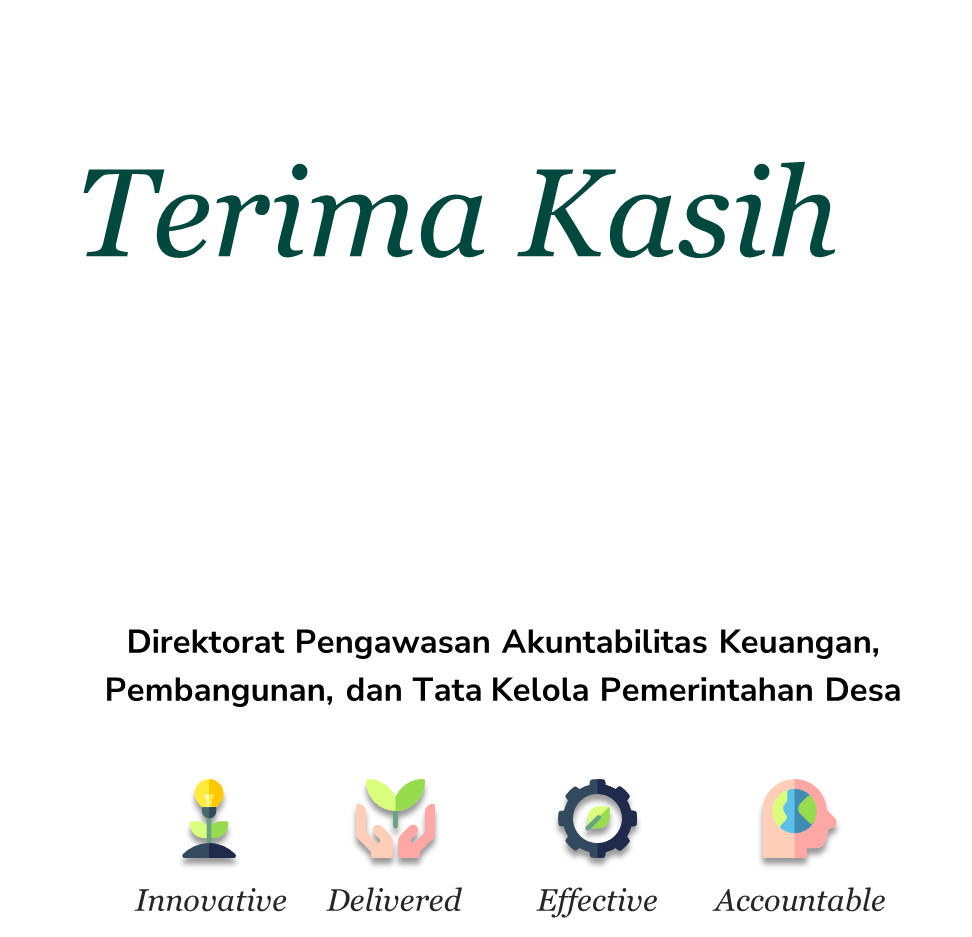 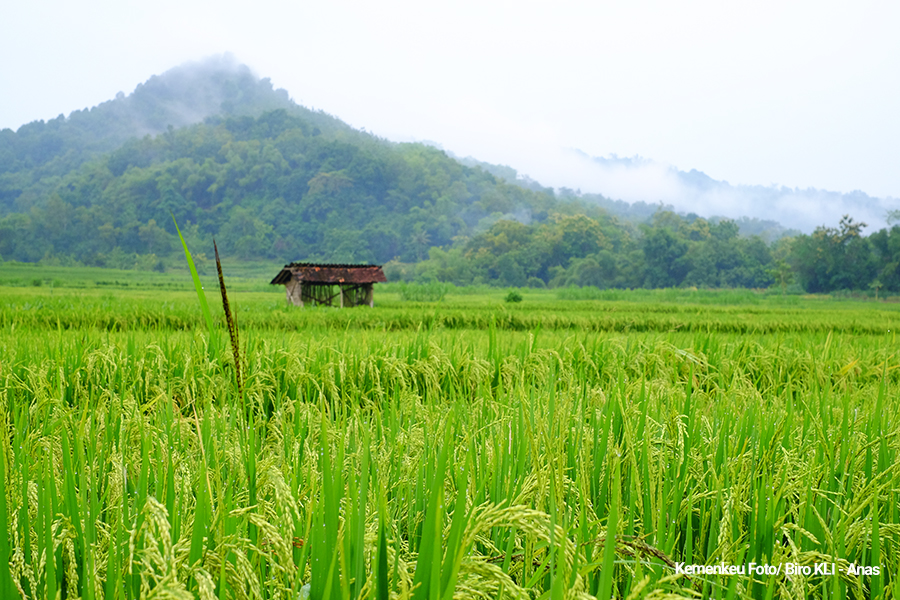 PENGELOLAAN KEUANGAN NEGARA MENCAKUP
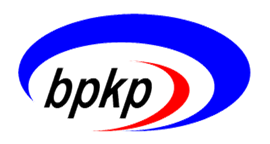 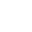 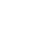 PENGUASAAN
PENGGUNAAN
Rp
PERENCANAAN
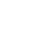 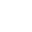 PERTANGGUNG JAWABAN
PENGAWASAN
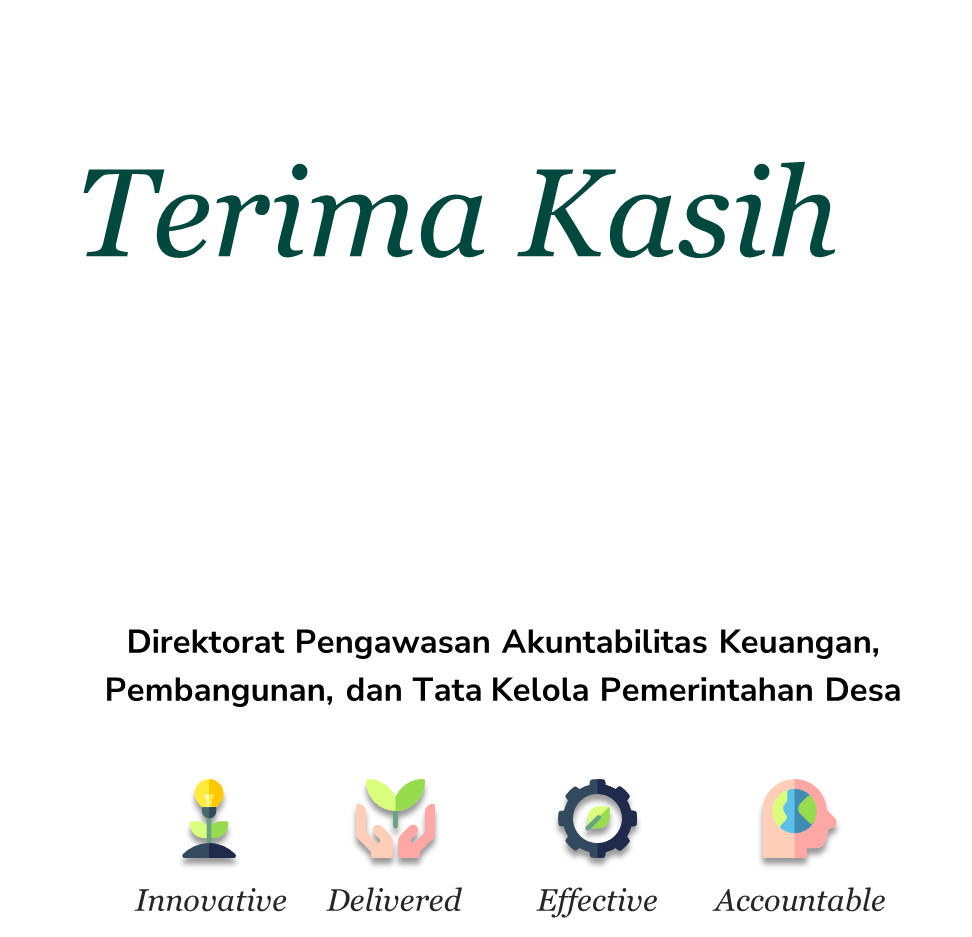 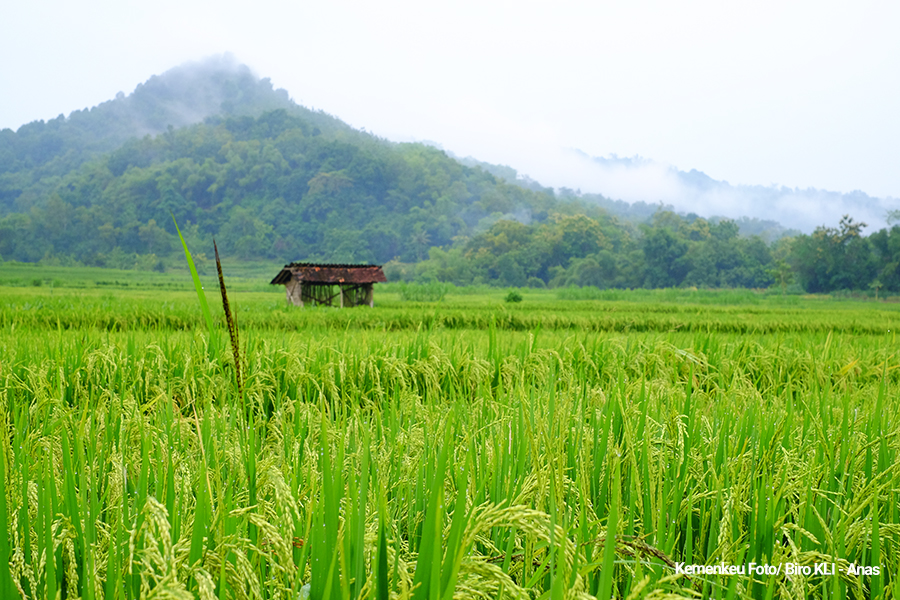 ASAS-ASAS UMUM PENGELOLAAN KEUANGAN NEGARA
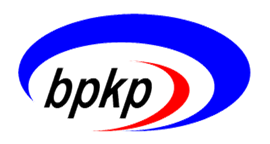 Asas-asas Umum Pengelolaan Keuangan Negara dalam rangka mendukung terwujudnya good governance dalam penyelenggaraan negara, pengelolaan keuangan negara perlu diselenggarakan secara profesional, terbuka, dan bertanggung jawab sesuai dengan aturan pokok yang telah ditetapkan dalam Undang-Undang Dasar.
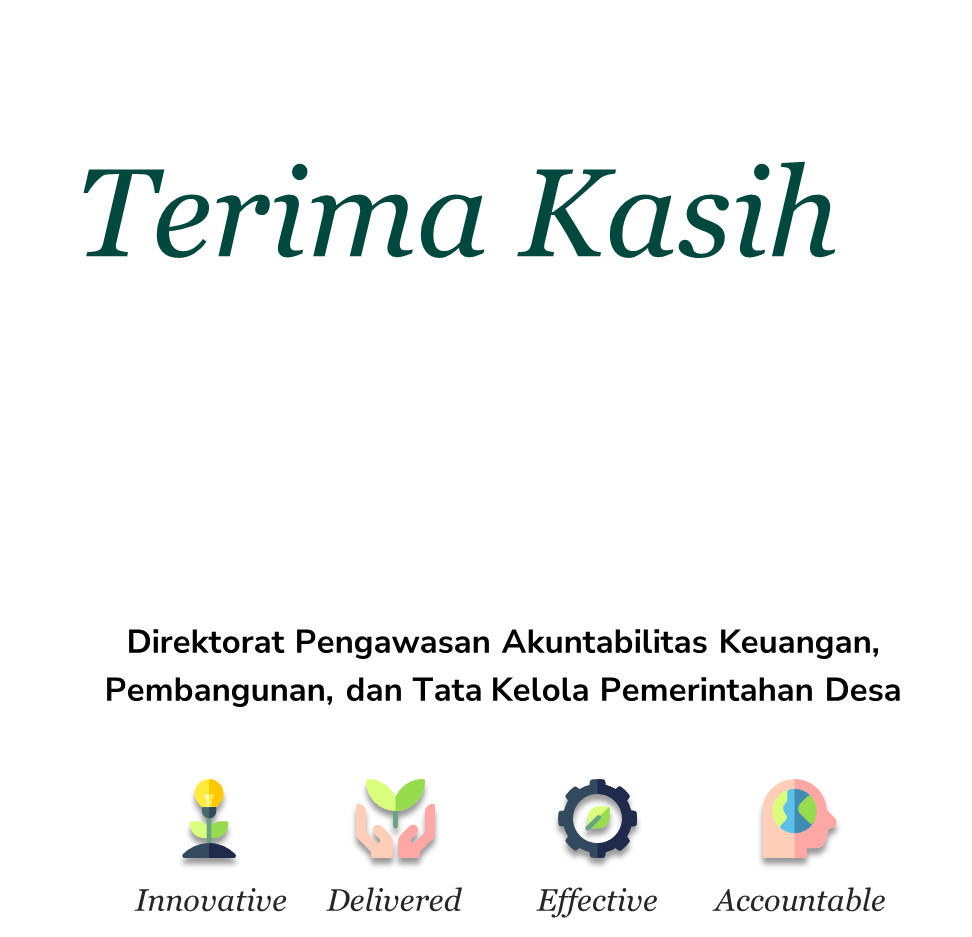 TITIK KRITIS PENGELOLAAN KEUANGAN NEGARA/BANTUAN PROGRAM
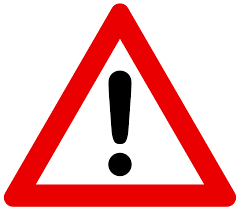 Perlu migitasi risiko
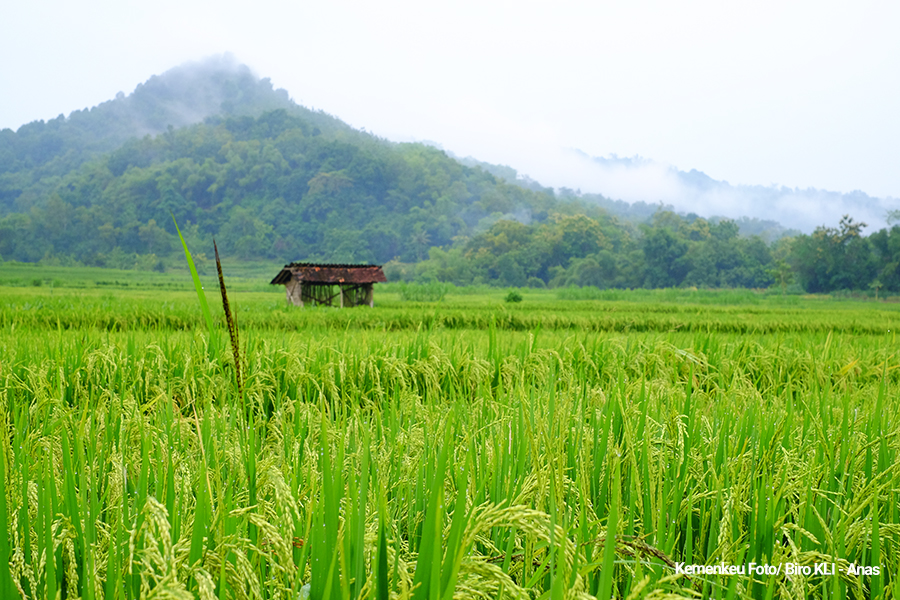 KENDALA DAN MITIGASI PENGELOLAAN PENGELOLAAN PROGRAM OLEH PEJUANG MUDA
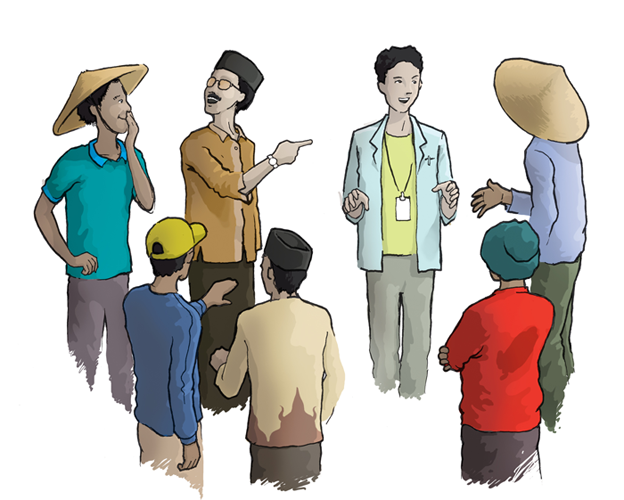 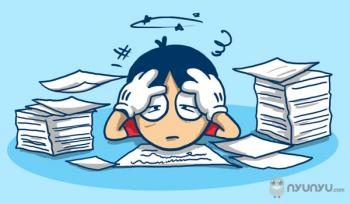 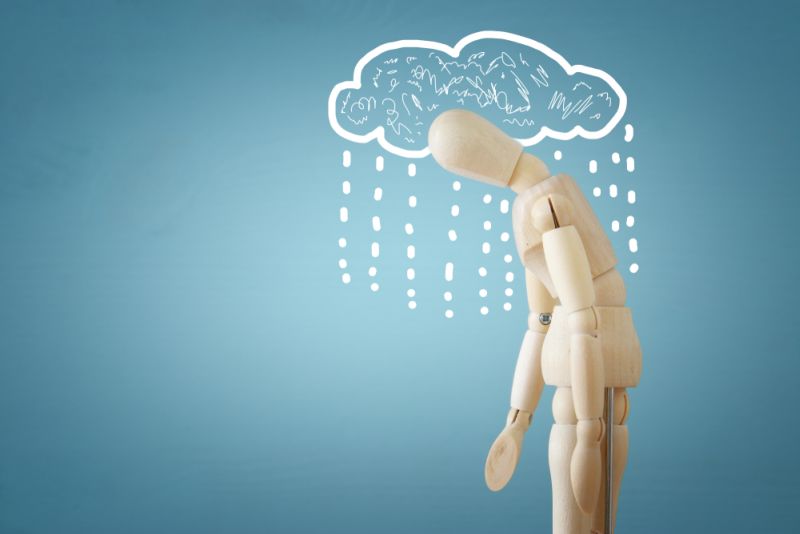 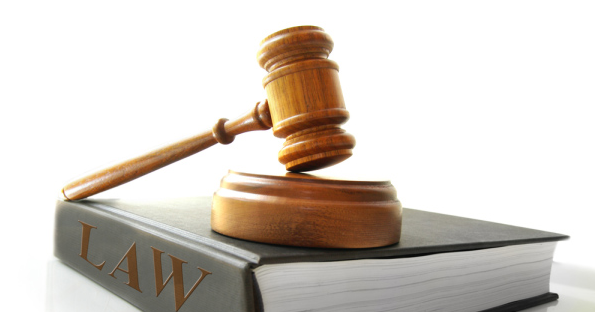 Kurangnya pemahaman regulasi/kebijakan program social yang ada
Kurangnya fungsi pendampingan dari Institusi Kemensos di lapangan atas pejuang muda dan Mentor
Kekhawatiran/ketakutan melakukan kesalahan dari Pejuang Muda, & Mentor
Waktu kegiatan yang singkat dengan tugas yang harus berhasil
Kurangnya disiplin dalam pelaporan dan belum dibuatnya materi paparan
KENDALA
Help desk konsultasi di lapangan (Dinsos, dan jajaran)
Pendampingan oleh Mentor, & jajaran Dinsos/ UPT Sosial agar sesuai perencanaan, sesuai kondisi riil di lapangan
Mendorong dibuatnya alat monitoring yang ringkas (dashboard) pimpinan
Monitoring terkini atas kewajiban penyampaian laporan/ penyiapan materi paparan
Penguatan Sosialisasi/ kebijakan terkait Program Kemensos, Konsep Pemberdayaan Sosial
MITIGASI
16
MANAJEMEN RISIKO DALAM PENGELOLAAN PROGRAM OLEH PEJUANG MUDA
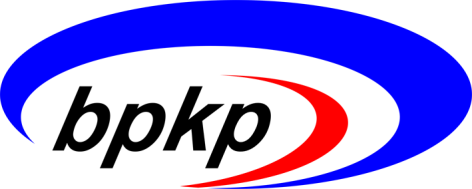 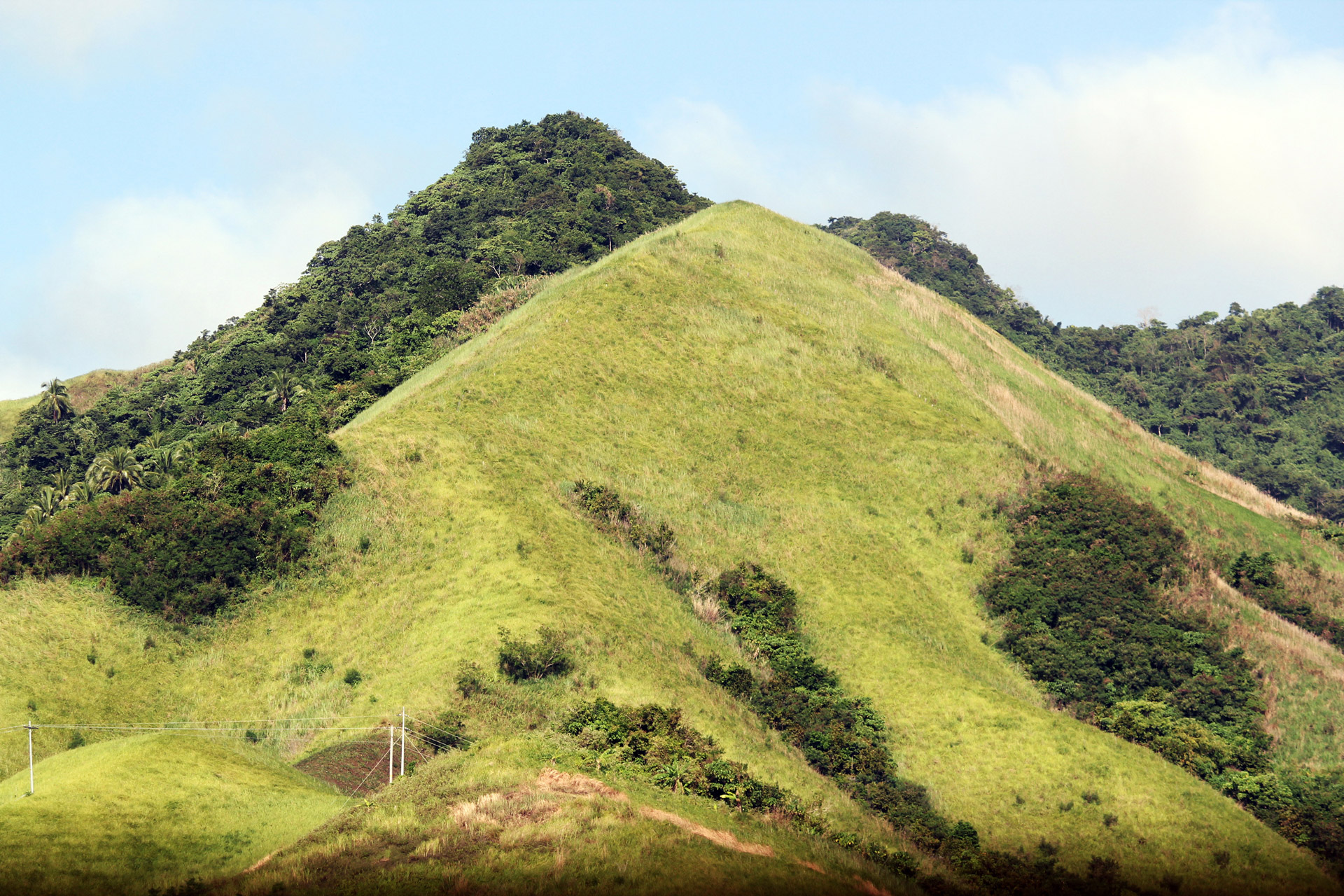 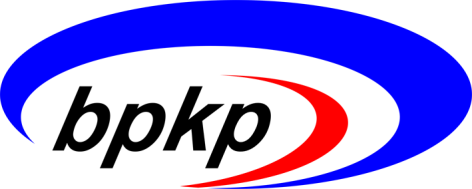 hadir bermanfaat
Semangat dan sukses selalu untuk Rekan-rekan PEJUANG MUDA.. Ayo.bersama turut membangun Negeri tercinta..dengan kreasi,inovasi..demi kemakmuran masyarakat Indonesia
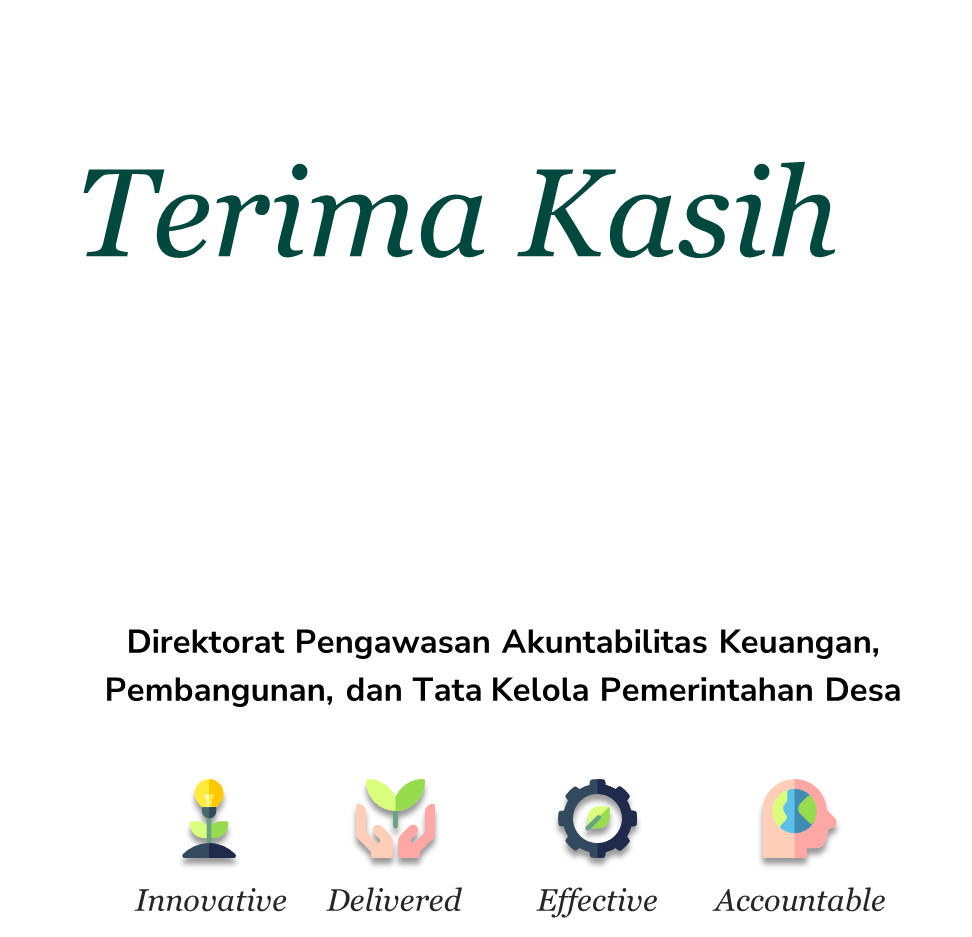 18